CSE 486/586 Distributed SystemsConcurrency Control --- 2
Steve Ko
Computer Sciences and Engineering
University at Buffalo
Recap: Concurrency Control
Conflict rules
Read-write, write-read, write-write
How to provide serial equivalence with conflicting operations?
Execute all pairs of conflicting operations in the same order for all objects
How about abort()?
Delay read & write until all previous transactions either commit or abort.
What rules to follow to implement these?
Two-phase locking & strict two-phase locking
2
Can We Do Better?
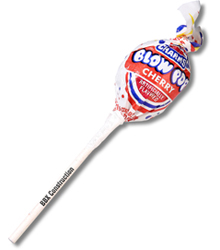 What we saw was “exclusive” locks.
Non-exclusive locks: break a lock into a read lock and a write lock
Allows more concurrency
Read locks can be shared (no harm to share)
Write locks should be exclusive
3
Non-Exclusive Locks
non-exclusive lock compatibility
	    Lock already		Lock requested
		      set		read		write
		none			  OK		  OK
		read			  OK		WAIT
		write			WAIT		WAIT

A read lock is promoted to a write lock when the transaction needs write access to the same object.
A read lock shared with other transactions’ read lock(s) cannot be promoted.  Transaction waits for other read locks to be released.
Cannot demote a write lock to read lock during transaction – violates the 2P principle
4
Example: Non-Exclusive Locks
Transaction T1     		Transaction T2 

OpenTransaction()
balance = b.getBalance()	        OpenTransaction()
					        balance = b.getBalance()
					      b.setBalance =balance*1.1 

Commit
R-Lock B
R-Lock B
Cannot Promote lock on B, Wait
Promote lock on B
…
5
Extracting Even More Concurrency
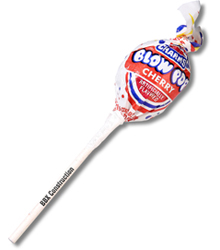 Allow writing tentative versions of objects
Letting other transactions read from the committed version
Read operations wait only if another transaction is committing the same object
Disallow commit if other uncompleted transactions have read the objects
These transactions must wait until the reading transactions have committed
This allows for more concurrency than read-write locks
Writing transactions risk waiting or rejection when commit
6
Two-Version Locking
Three types of locks: read lock, write lock, commit lock
Transaction cannot get a read or write lock if there is a commit lock
When the transaction coordinator receives a request to commit
Converts all that transaction’s write locks into commit locks
If any objects have outstanding read locks, transaction must wait until the transactions that set these locks have completed and locks are released
Compare with read/write locks:
Read operations are delayed only while transactions are committed
Read operations of one transaction can cause a delay in the committing of other transactions
7
Branch
A
B
C
Account
Reducing the Overhead of Locking
Hierarchical Locks
Deposit and withdrawal operations require locking
  at the granularity of an account.
branchTotal operation acquires a read lock on all of
  the accounts.
8
Hierarchical Locking
If objects are in a “part-of” hierarchy, a lock at a higher node implicitly applies to children objects.
 Before a child node (in the object hierarchy) gets a read/write lock, an intention lock (I-read/I-write) is set for all ancestor nodes. The intention lock is compatible with other intention locks but conflicts with read/write locks according to the usual rules.
		Lock set		Lock requested
				read	   write      I-read	I-write
		none		 OK	    OK       OK		OK
		read		 OK	   WAIT    OK	           WAIT
		write		WAIT	   WAIT    WAIT       WAIT
		I-read	            OK	   WAIT    OK	           OK
		I-write 	WAIT	   WAIT    OK	           OK
9
2PL: a Problem
What happens in the example below?
 Transaction T1     		Transaction T2 

OpenTransaction()
balance = b.getBalance()	        OpenTransaction()
					        balance = b.getBalance()
					      b.setBalance =balance*1.1 

b.setBalance=balance*1.1
R-Lock B
R-Lock B
Cannot Promote lock on B, Wait
Cannot Promote lock on B, Wait
…
…
10
Deadlock Conditions
Necessary conditions
Non-sharable resources (locked objects)
No lock preemption
Hold & wait or circular wait
Held by
Held by
Wait for
Held by
W
...
Wait for
Wait for
A
A
V
T
T
U
B
B
...
U
Wait for
Wait for
Held by
Held by
Wait for
Held by
Hold & Wait
Circular Wait
11
Preventing Deadlocks
Acquiring all locks at once
Acquiring locks in a predefined order
Not always practical:
Transactions might not know which locks they will need in the future
One strategy: timeout
If we design each transaction to be short and fast, then we can abort() after some period of time.
12
CSE 486/586 Administrivia
Project 1 deadline: 3/23 (Friday)
Online survey for the course will be up online soon. Please participate!
13
Distributed Transactions
Transactions that invokes operations at multiple servers
T11
A
A
X
T1
H
T
T12
B
T
B
T21
C
Y
T2
K
D
C
T22
F
D
Z
Nested Distributed Transaction
Flat Distributed Transaction
14
Coordinator and Participants
Coordinator
In charge of begin, commit, and abort
Participants
Server processes that handle local operations
join
Participant
Coordinator
A
X
join
Participant
join
T
B
Y
Participant
C
D
Z
Coordinator & Participants
15
join
openTransaction
participant
closeTransaction
A
a.withdraw(4);
.
.
join
BranchX
T
participant
b.withdraw(T, 3);
Client
B
b.withdraw(3);
T =
openTransaction
BranchY
join
a.withdraw(4);
c.deposit(4);
participant
b.withdraw(3);
c.deposit(4);
d.deposit(3);
C
closeTransaction
D
d.deposit(3);
Note: the coordinator is in one of the servers, e.g. BranchX
BranchZ
Example of Distributed Transactions
16
Atomic Commit Problem
Atomicity principle requires that either all the distributed operations of a transaction complete, or all abort.
At some stage, client executes closeTransaction(). Now, atomicity requires that either all participants (remember these are on the server side) and the coordinator commit or all abort.
What problem statement is this?
Consensus
Failure model
Arbitrary message delay & loss
Crash-recovery with persistent storage
17
Atomic Commit
We need to ensure safety in real-life implementation.
Never have some agreeing to commit, and others agreeing to abort.
First cut: one-phase commit protocol. The coordinator communicates either commit or abort, to all participants until all acknowledge.
What can go wrong?
Doesn’t work when a participant crashes before receiving this message and abort is necessary
Does not allow participant to abort the transaction, e.g., under deadlock.
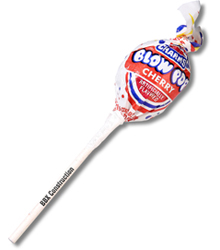 18
Two-Phase Commit
First phase
Coordinator collects a vote (commit or abort) from each participant (which stores partial results in permanent storage before voting). 
Second phase
If all participants want to commit and no one has crashed, coordinator multicasts commit message
If any participant has crashed or aborted, coordinator multicasts abort message to all participants
19
Coordinator
Participant
step
status
step
status
canCommit?
prepared to commit
1
Yes
(waiting for votes)
2
prepared to commit
(uncertain)
doCommit
3
committed
haveCommitted
4
committed
done
Two-Phase Commit
Communication
20
Two-Phase Commit
To deal with server crashes
Each participant saves tentative updates into permanent storage, right before replying yes/no in first phase. Retrievable after crash recovery.
To deal with canCommit? loss
The participant may decide to abort unilaterally after a timeout (coordinator will eventually abort)
To deal with Yes/No loss, the coordinator aborts the transaction after a timeout (pessimistic!). It must announce doAbort to those who sent in their votes.
To deal with doCommit loss
The participant may wait for a timeout, send a getDecision request (retries until reply received) – cannot abort after having voted Yes but before receiving doCommit/doAbort!
21
Problem with 2PC
It’s a blocking protocol.
Other ways are possible, e.g., 3PC.
Scalability & availability issues
22
Summary
Increasing concurrency
Non-exclusive locks
Two-version locks
Hierarchical locks
Distributed transactions
One-phase commit cannot handle failures & abort well
Two-phase commit mitigates the problems of one-phase commit
Two-phase commit has its own limitation: blocking
23
Acknowledgements
These slides contain material developed and copyrighted by Indranil Gupta (UIUC).
24